Add and subtract two column vectors to give a resultant vector
Miss Davies
Maths
‹#›
Add and subtract two column vectors
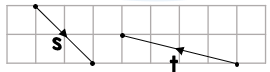 B
C
A
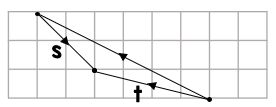 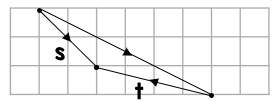 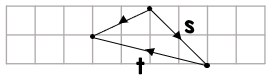 ‹#›
Add and subtract two column vectors
‹#›
Answers
‹#›
Add and subtract two column vectors
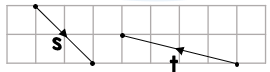 B
C
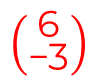 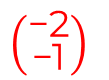 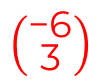 A
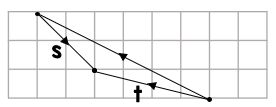 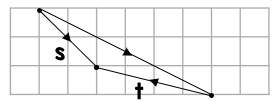 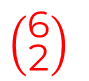 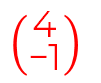 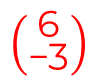 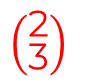 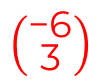 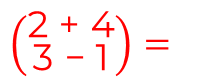 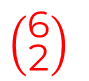 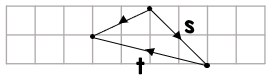 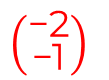 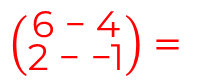 ‹#›
Add and subtract two column vectors
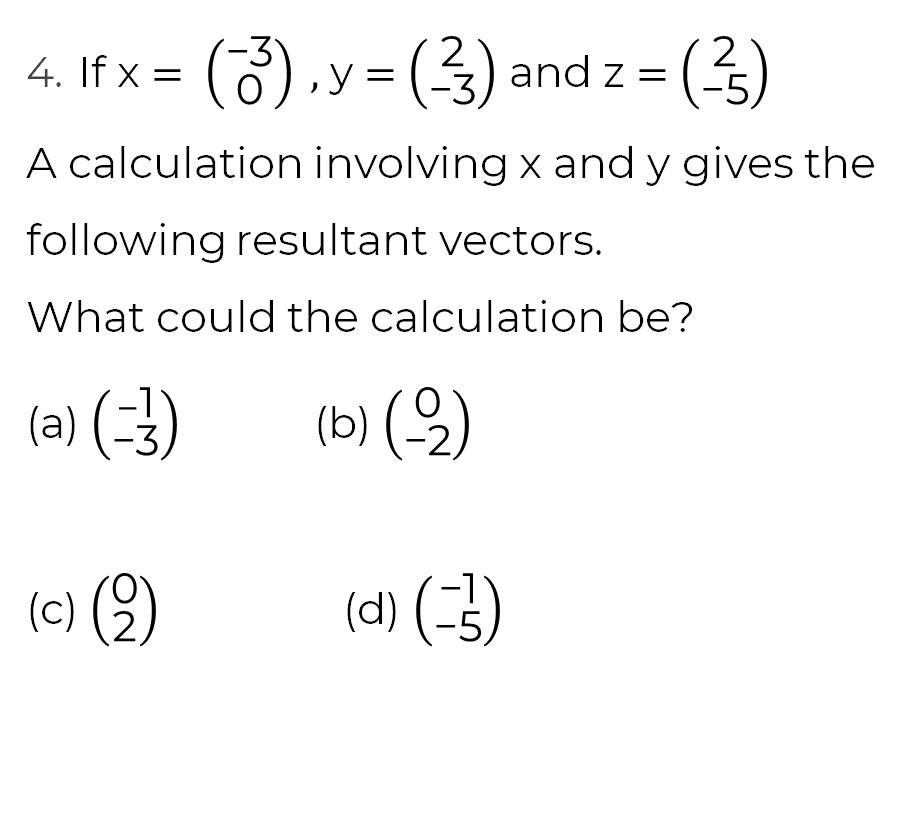 z - y
x + y
or y +x
x + z
y - z
‹#›